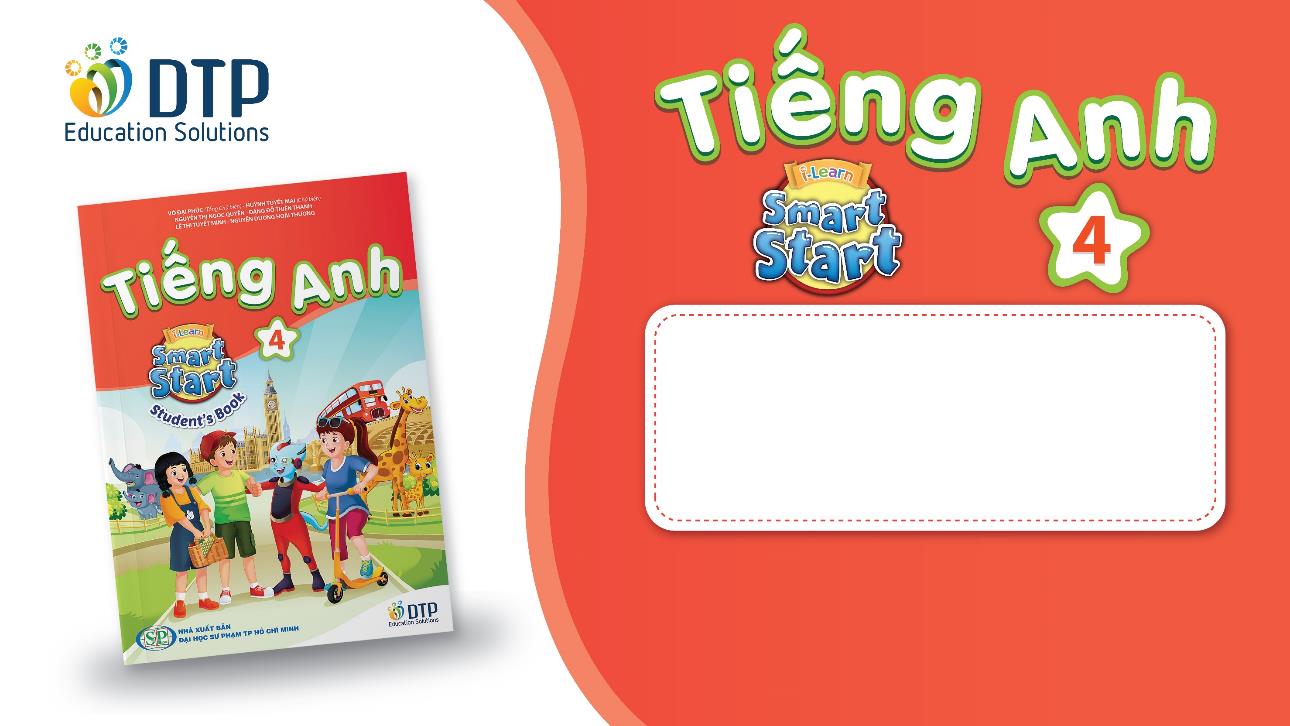 Unit 1: Animals
Lesson 1.2
Page 7
Lesson Outline
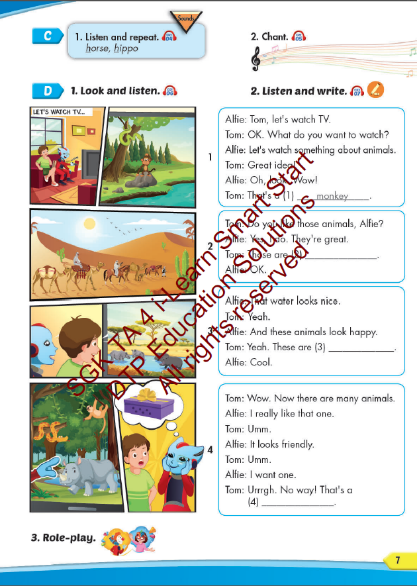 Warm-up
Listening
Consolidation
Wrap-up
Objectives
By the end of this lesson, students will be able to…

Vocabulary: Pronounce and use the words related to the topic properly: snake, monkey, horse, camel, hippo, rhino.
Structure: This is a monkey. - These are monkeys.
                   That's a snake. - Those are snakes
Phonics: Identify the /h/ sound and practice the conversations.
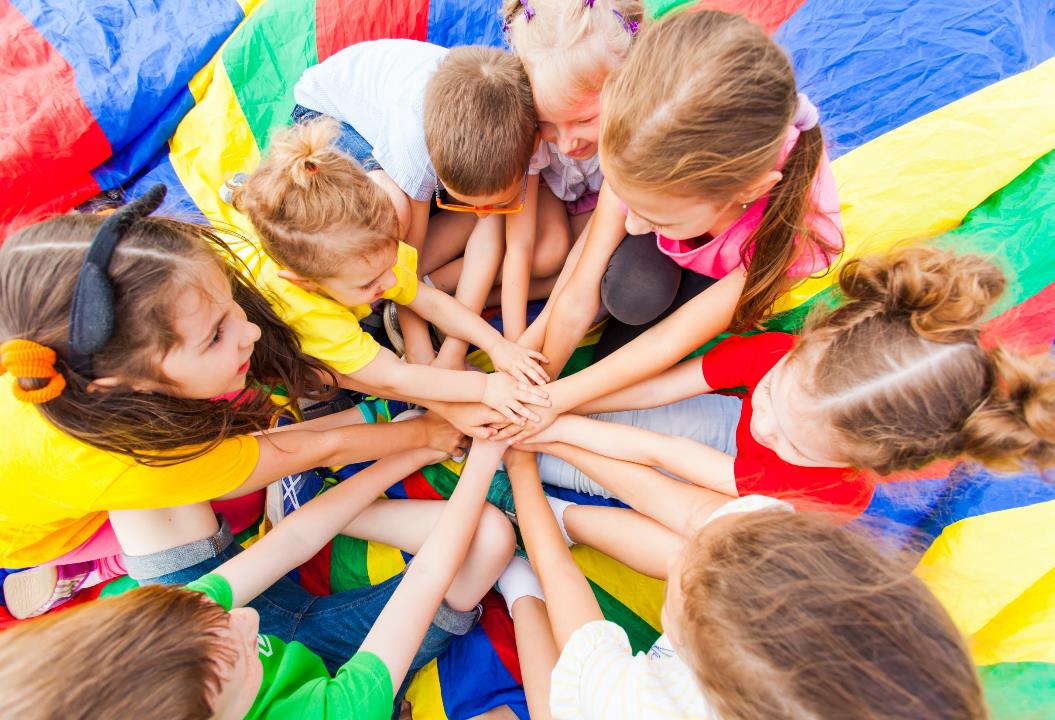 WARM UP
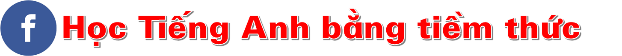 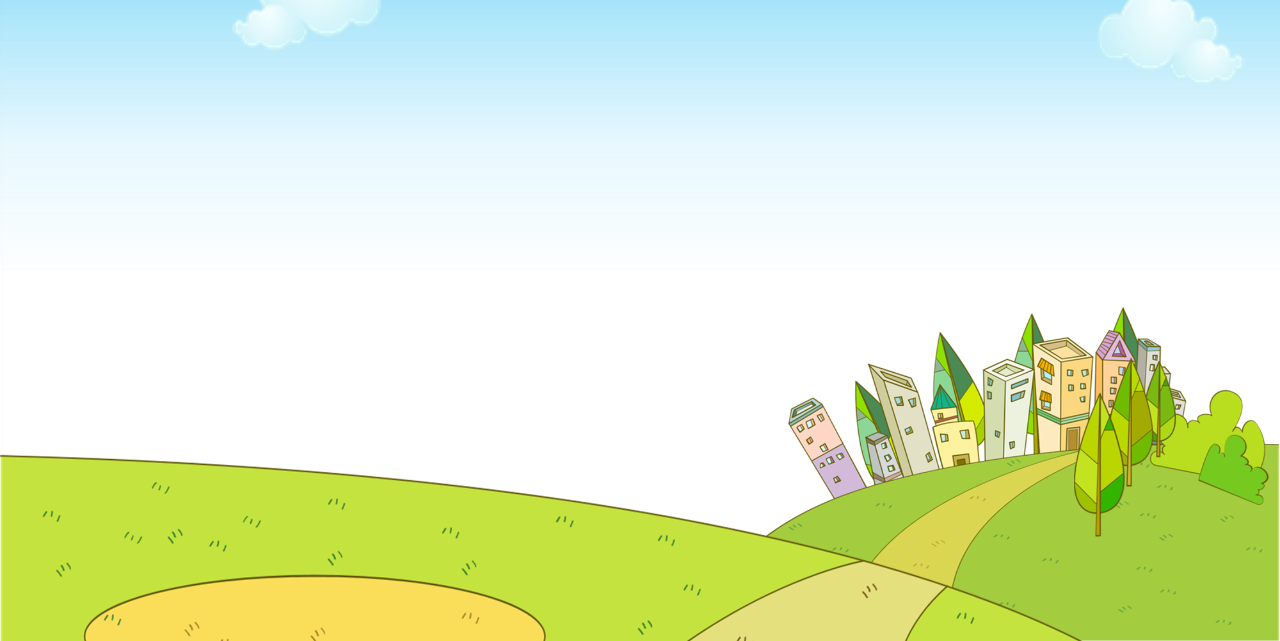 It’s a …..
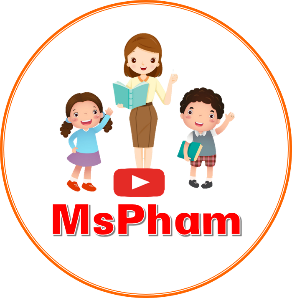 It’s a snake.
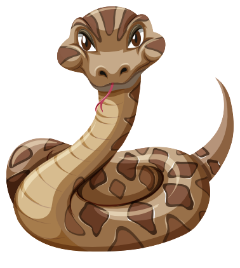 Ms Huyền Phạm
0936.082.789
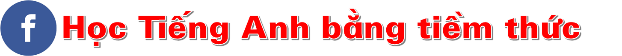 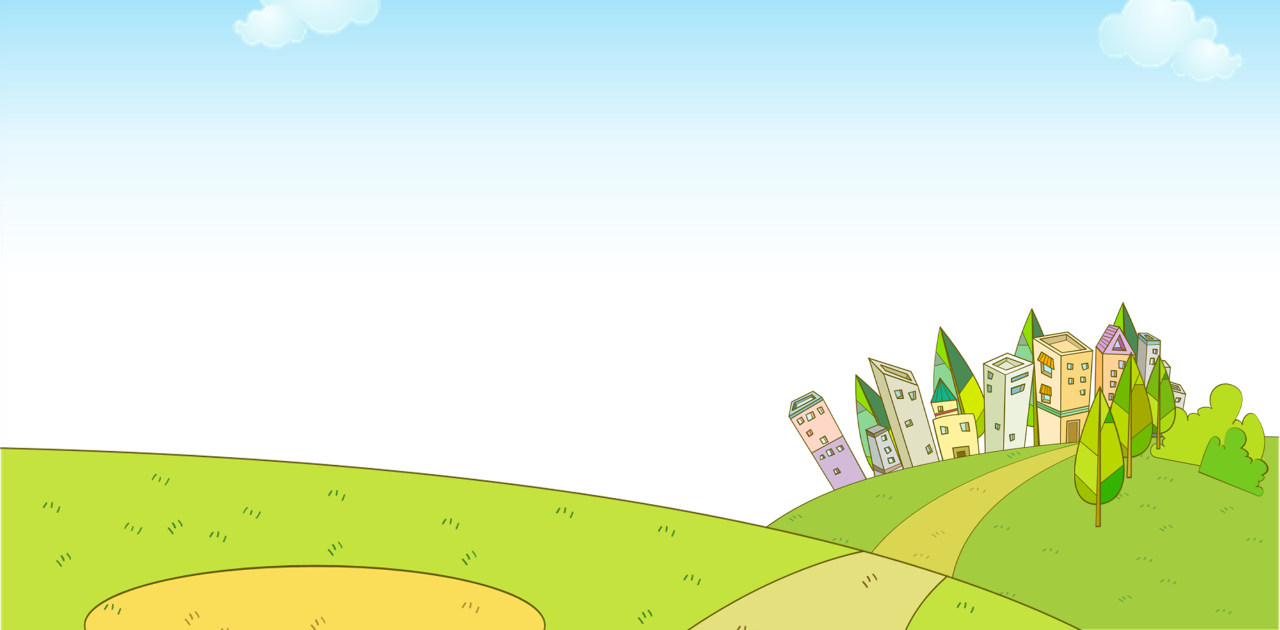 It’s a …..
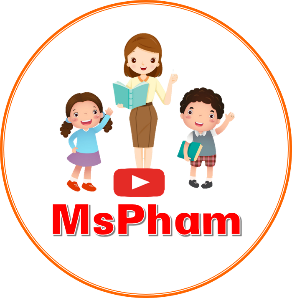 It’s a horse.
Ms Huyền Phạm
0936.082.789
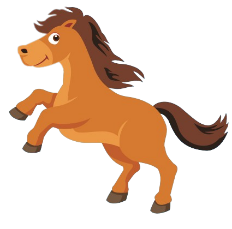 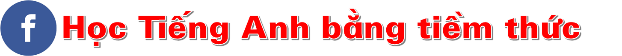 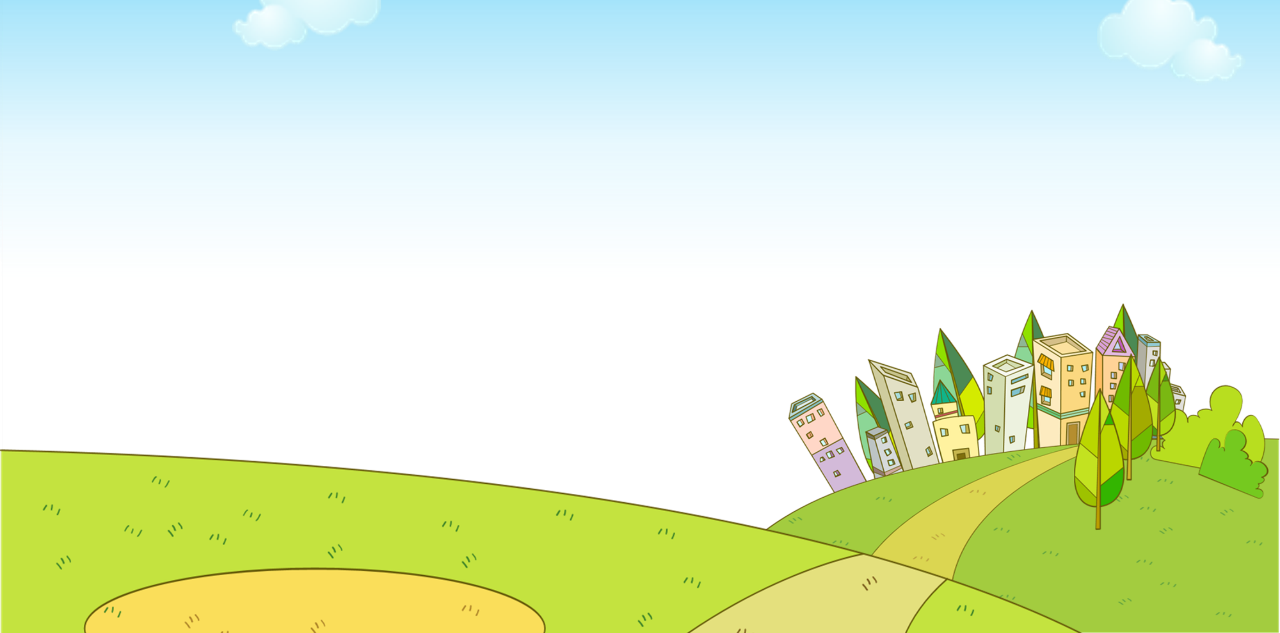 It’s a …..
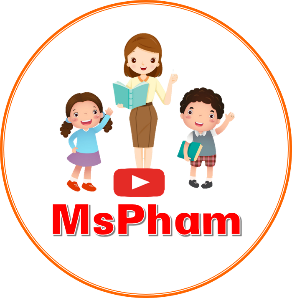 It’s a monkey.
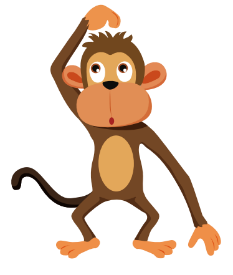 Ms Huyền Phạm
0936.082.789
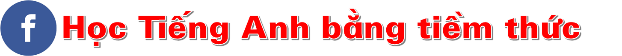 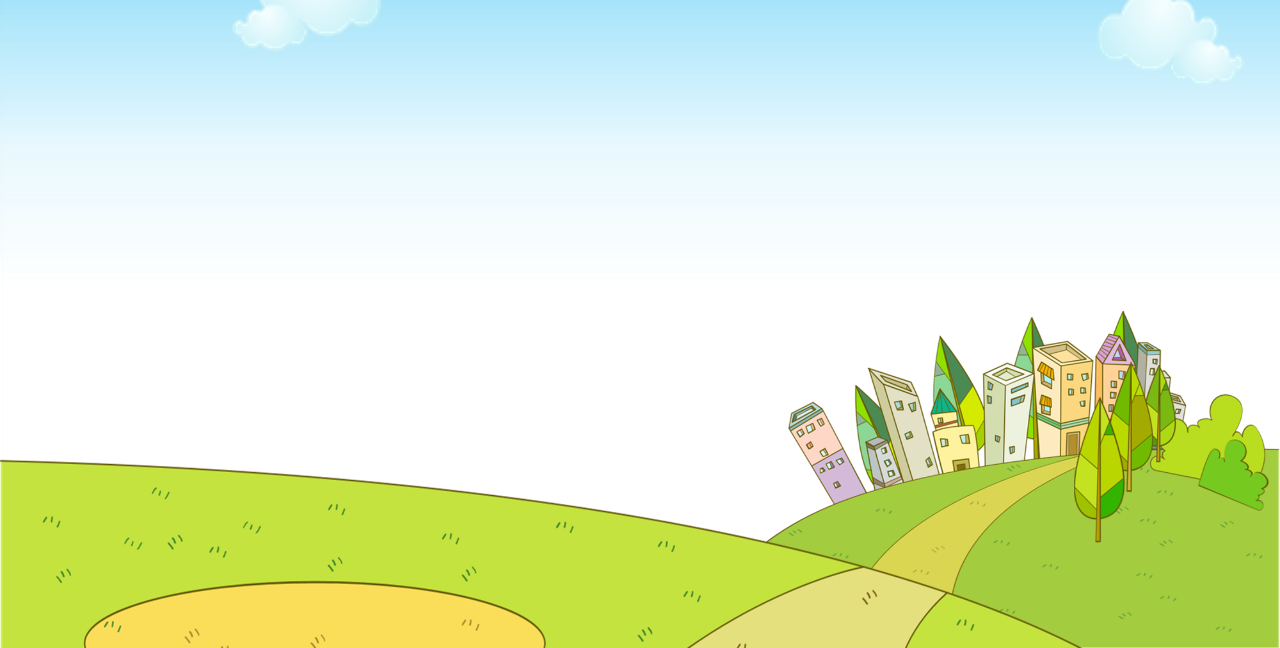 It’s a …..
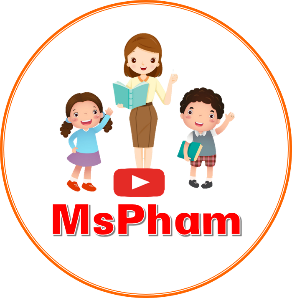 It’s a camel.
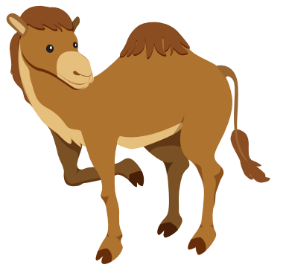 Ms Huyền Phạm
0936.082.789
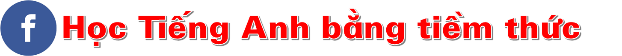 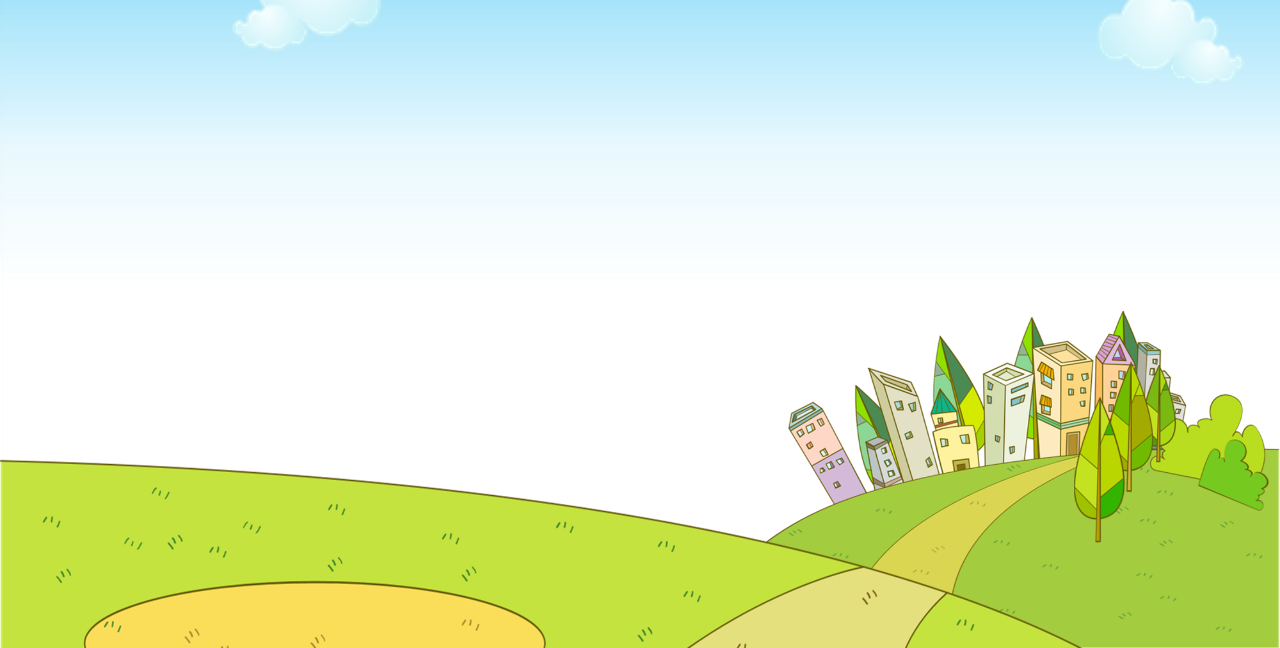 They’re …..
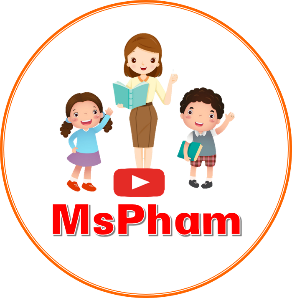 They’re hippos.
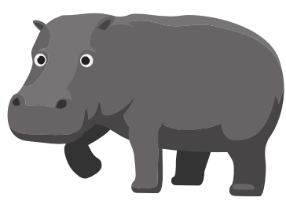 Ms Huyền Phạm
0936.082.789
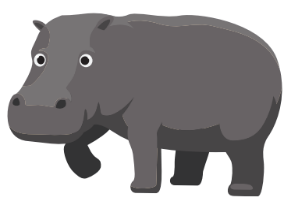 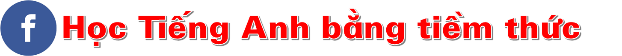 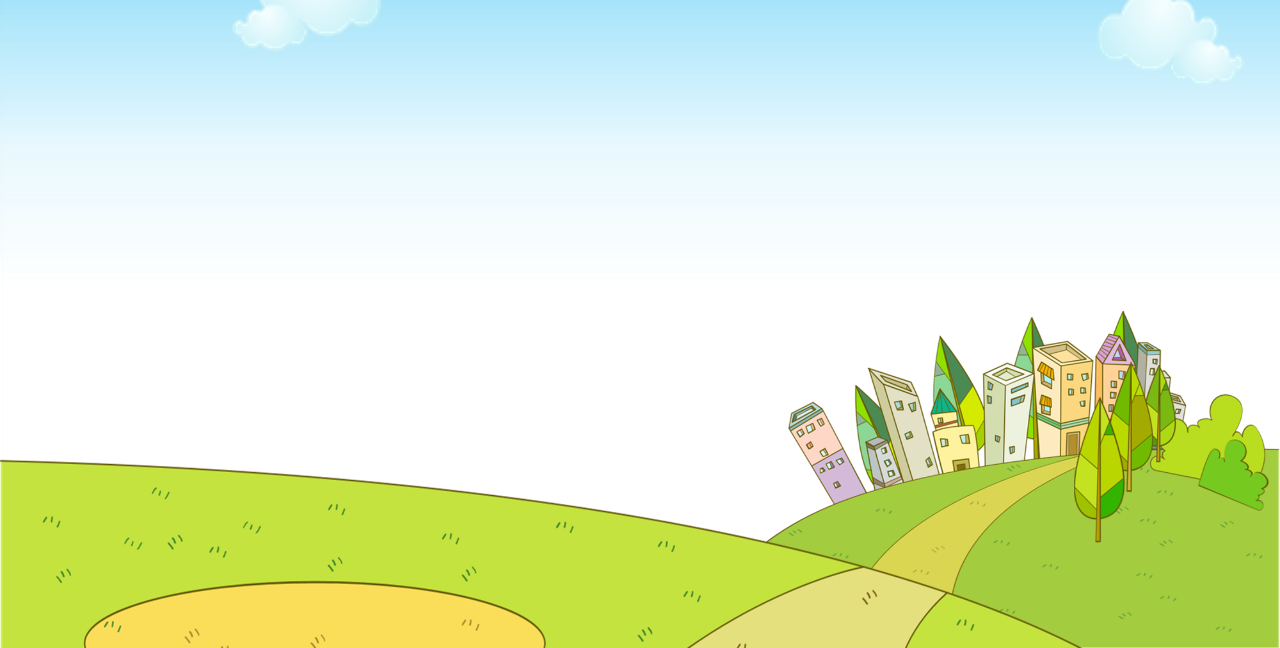 They’re …..
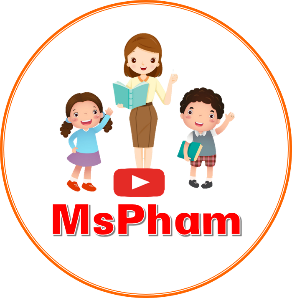 They’re rhinos.
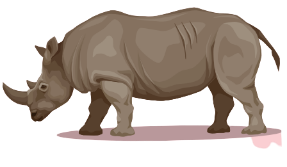 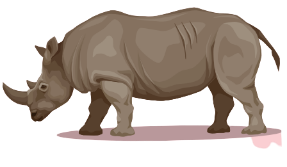 Ms Huyền Phạm
0936.082.789
It’s time to learn …
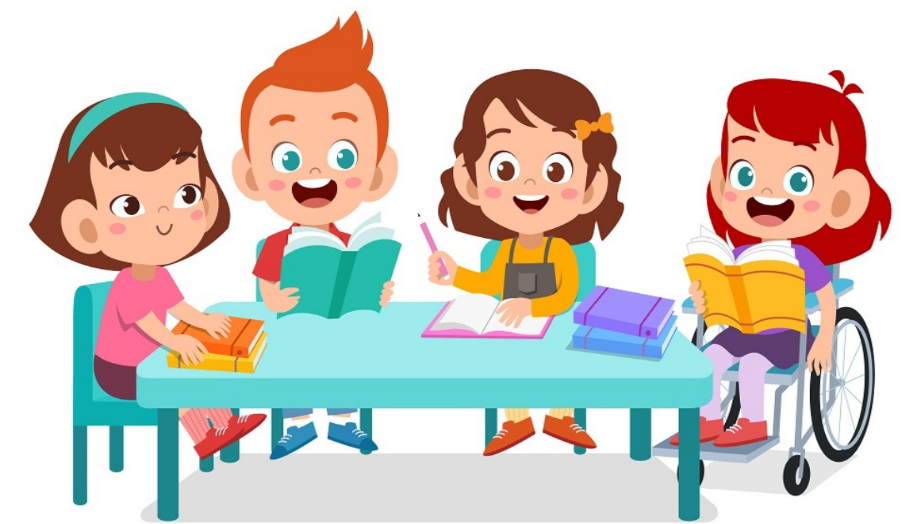 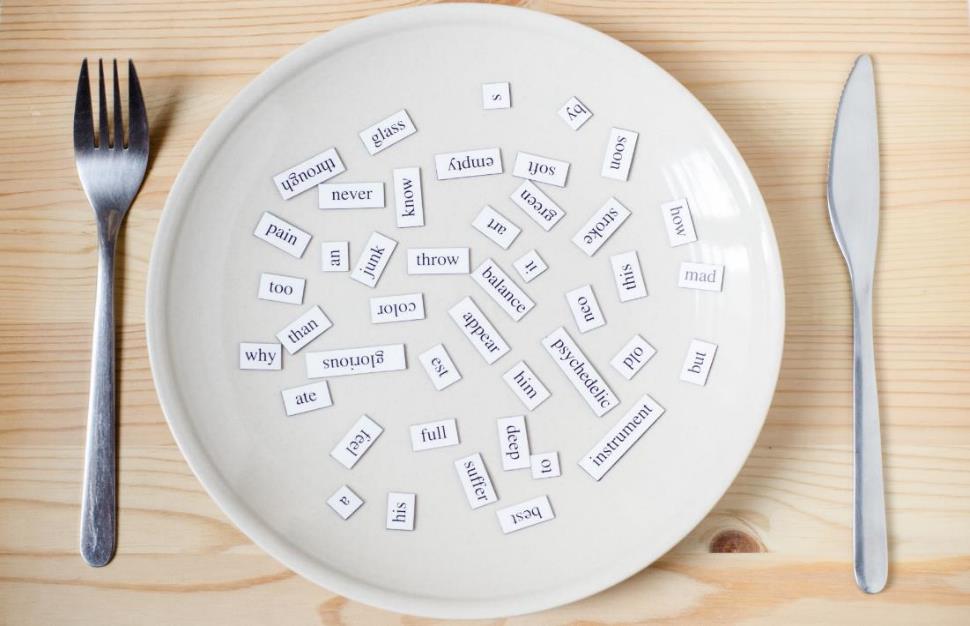 Phonics
/h/
Click CD1 track 04 to hear the sound.
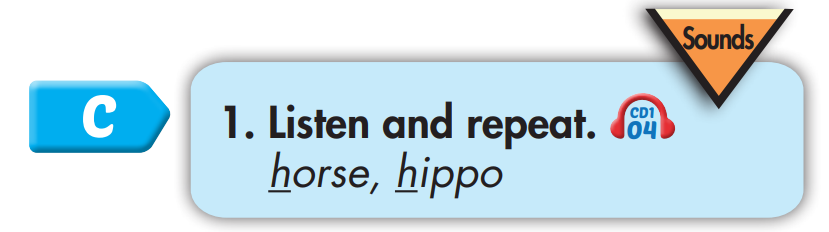 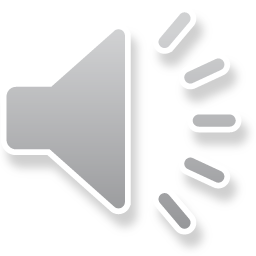 h   h   horse
h   h   hippo
Track 05
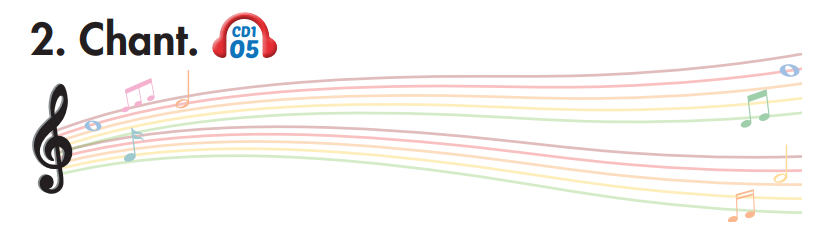 This is a horse.
This is a horse.
These are hippos.
These are hippos.
That's a hippo.
That's a hippo.
Those are horses.
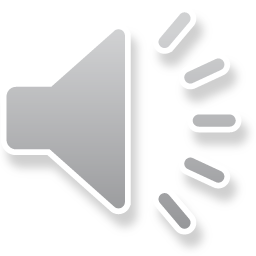 Those are horses.
Hippos, horses, hippos, horses
Hippos, horses, hippos, horses
Click on the music note to hear the sound.
[Speaker Notes: Bấm vào ngôi sao là ra script, bấm vào hình CD3-49 sẽ ra audio]
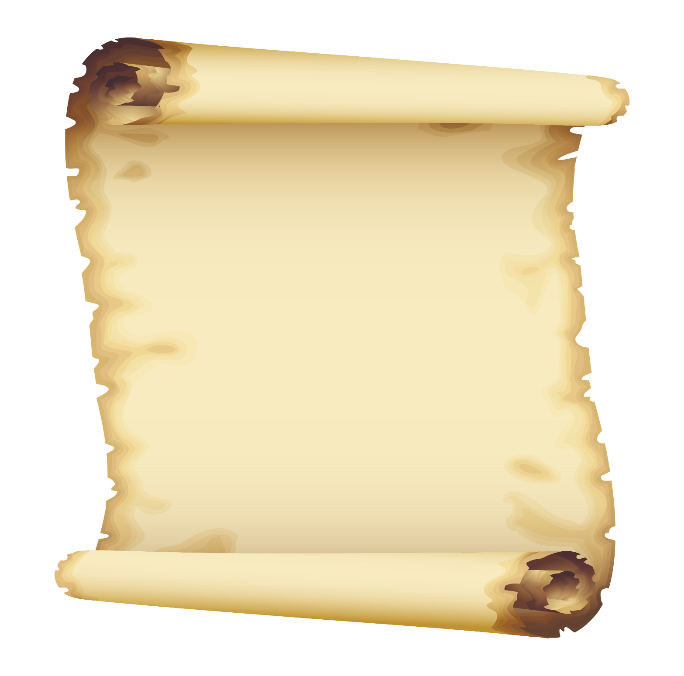 how
List the words with the same sound /h/. Practice saying them with a partner.
hat
hello
help
hope
house
high
happy
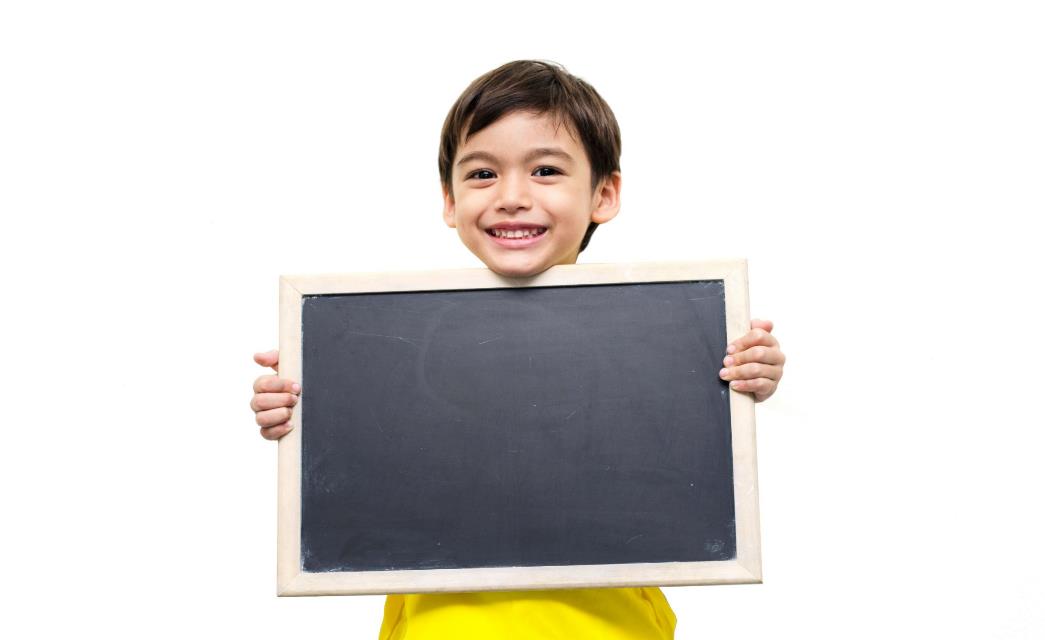 Listening
Look at the picture and answer.
Pre-Listening
Who can you see?
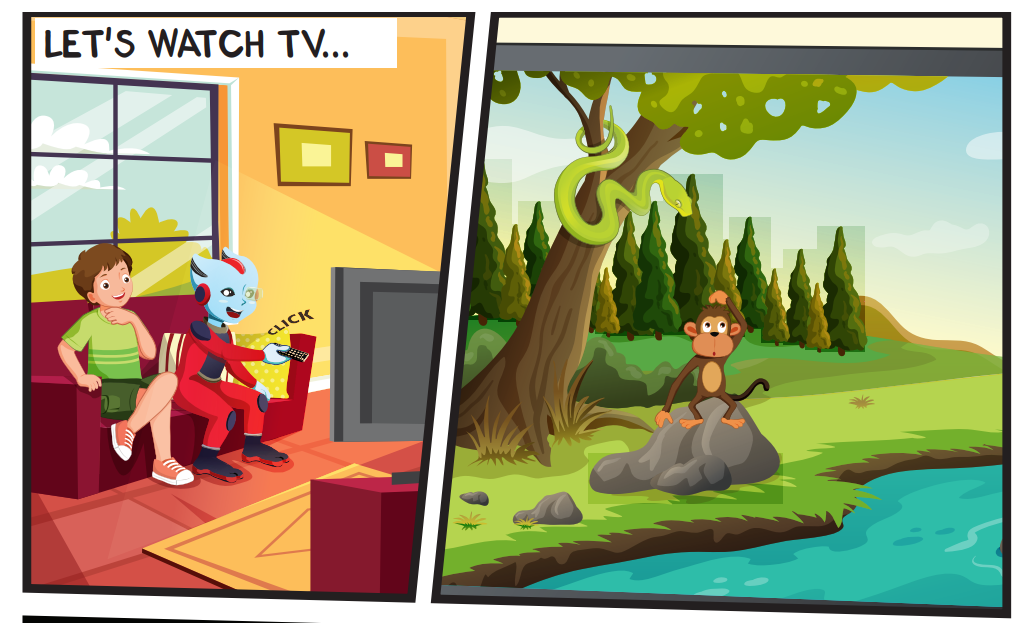 Alfie and Tom.
Look at the picture and answer.
Pre-Listening
What are they doing?
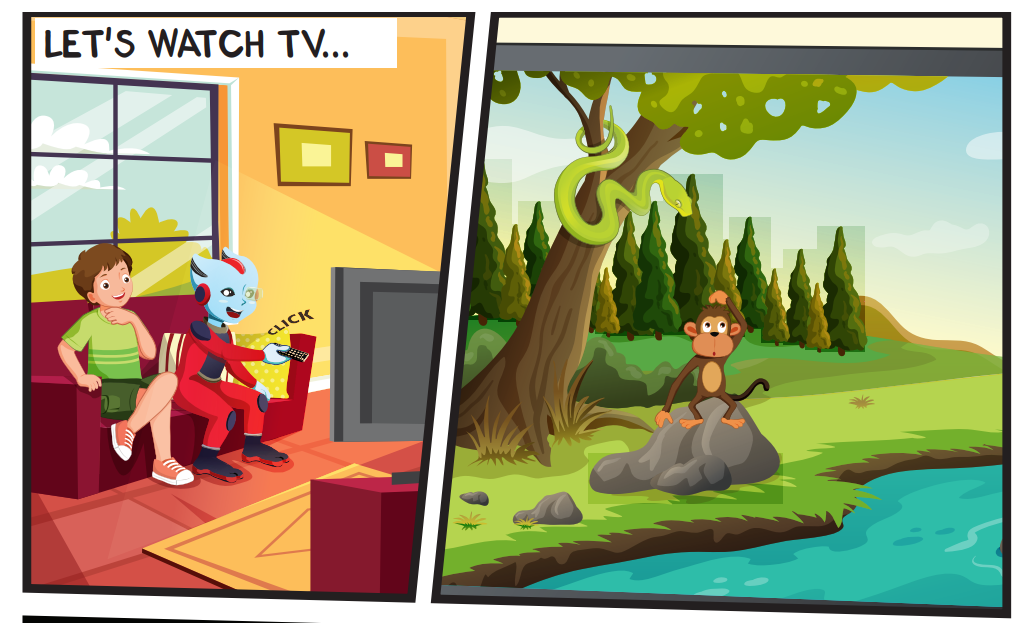 They are watching TV.
Look at the picture and answer.
Pre-Listening
How many monkeys can you see?
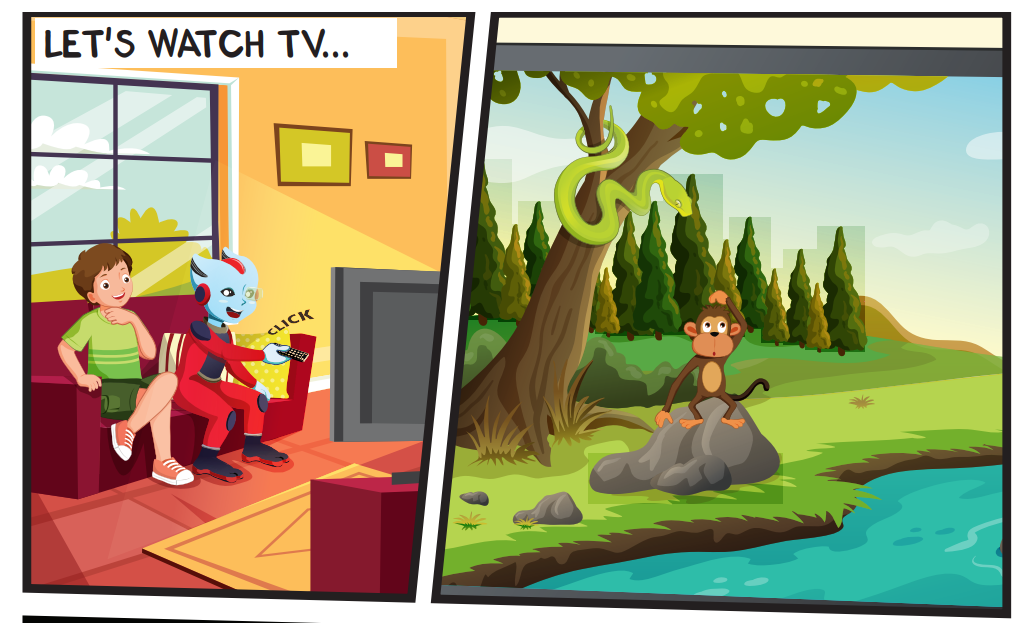 one monkey.
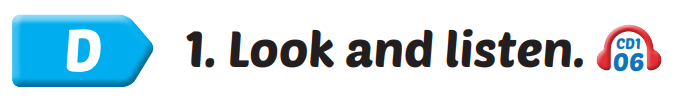 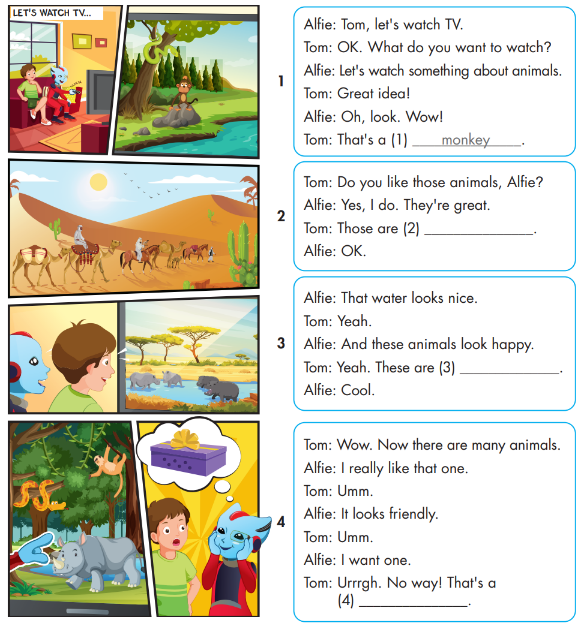 While-Listening
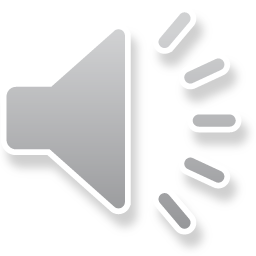 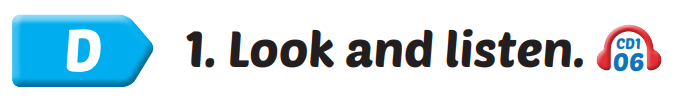 While-Listening
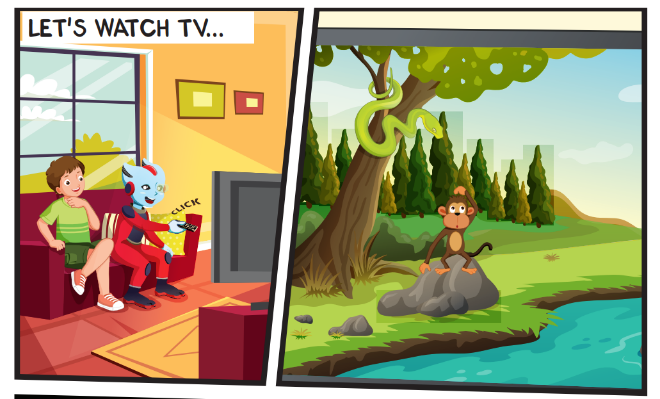 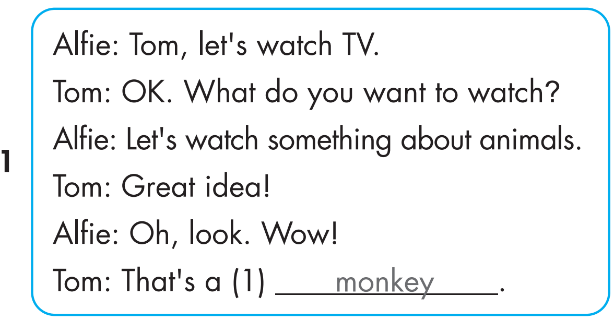 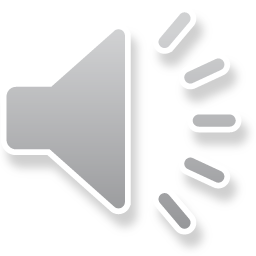 While-Listening
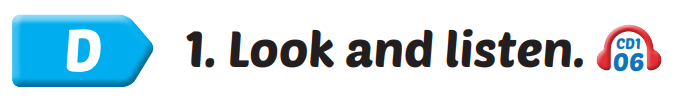 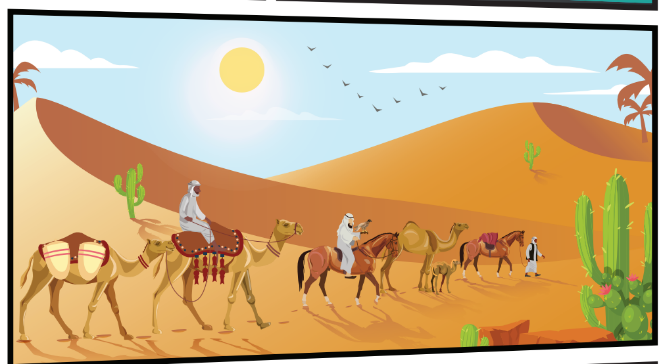 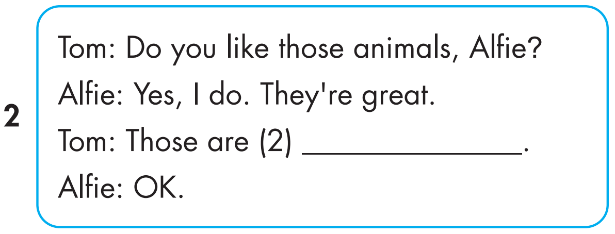 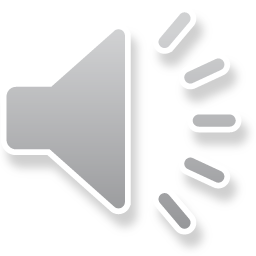 [Speaker Notes: Bấm vô chữ listen audio sẽ bật, muốn tắt bấm vô audio lần nữa]
While-Listening
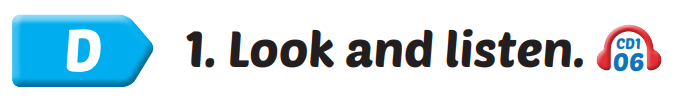 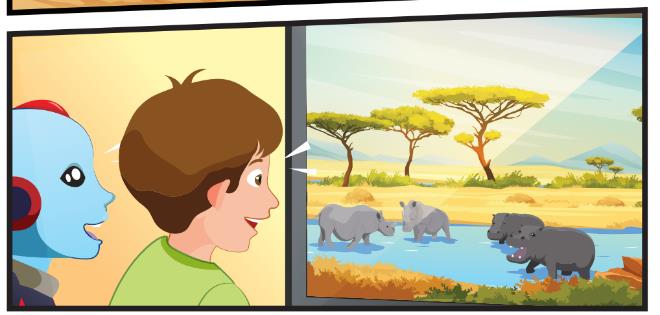 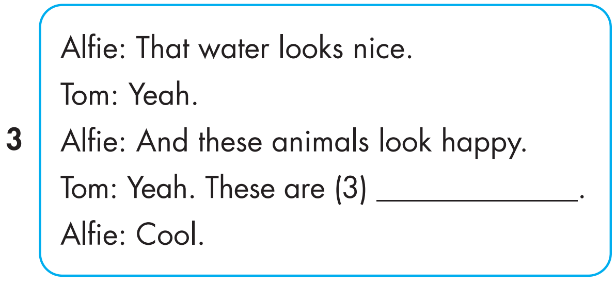 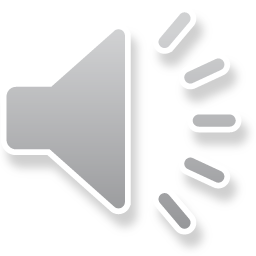 While-Listening
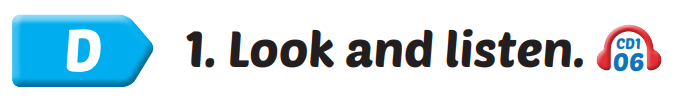 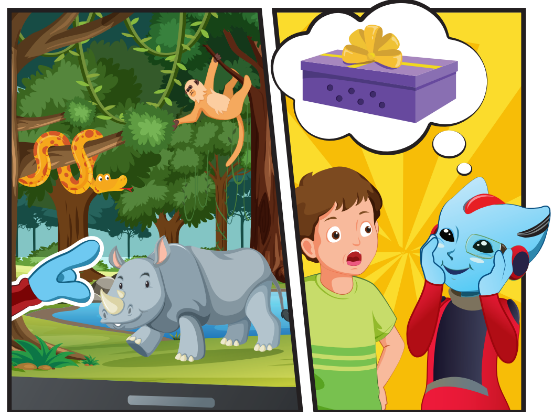 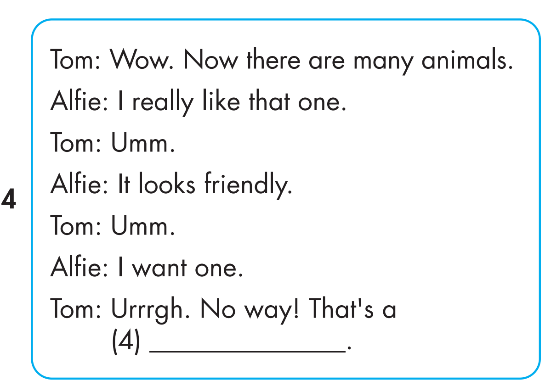 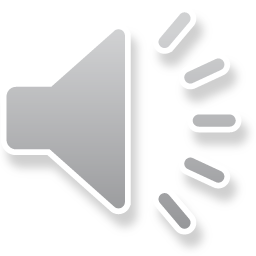 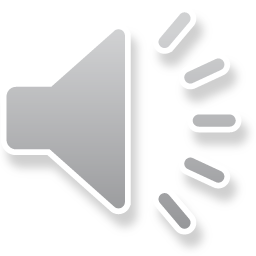 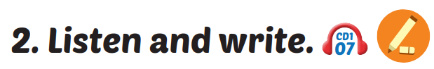 Click on 4 numbers to hear each sentence.
While-Listening
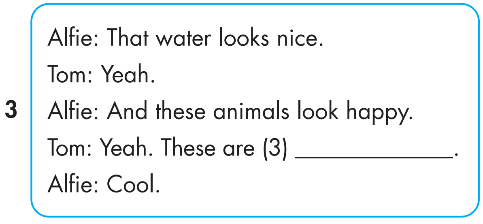 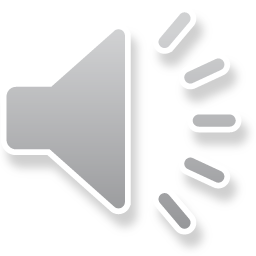 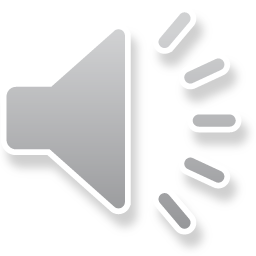 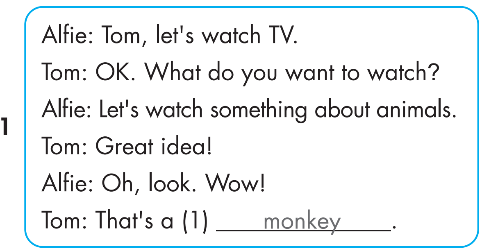 3
rhinos
1
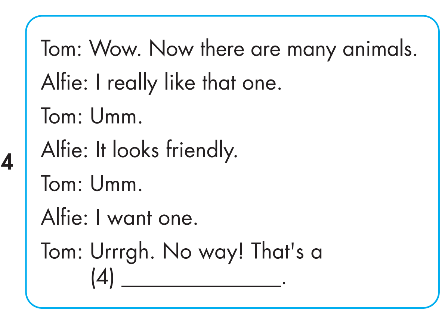 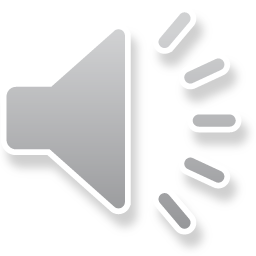 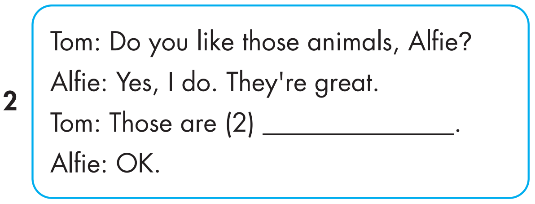 4
2
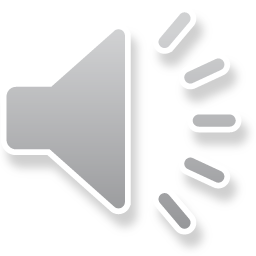 horses
snake
[Speaker Notes: Bấm vô chữ listen audio sẽ bật, muốn tắt bấm vô audio lần nữa]
Post-Listening
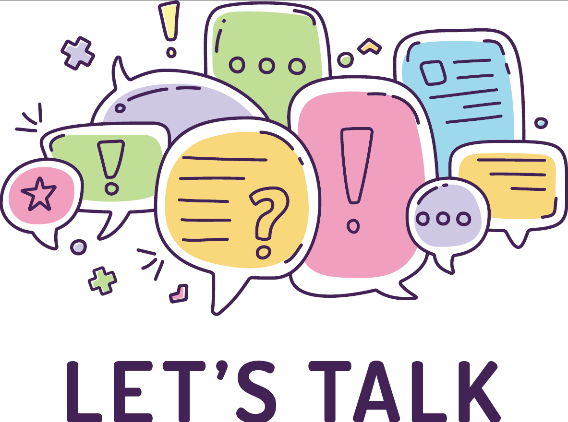 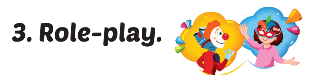 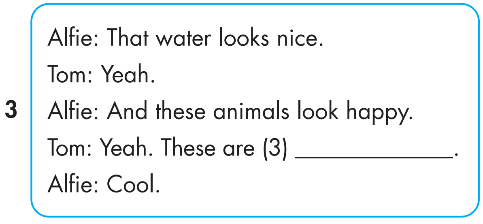 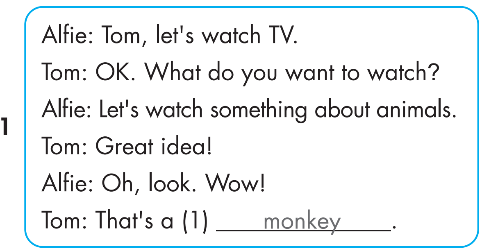 3
rhinos
1
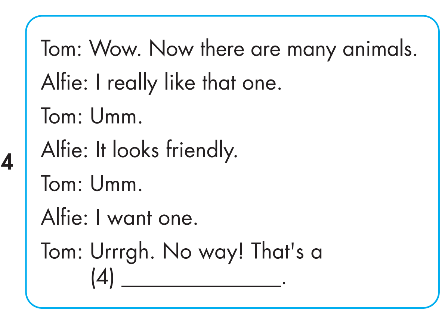 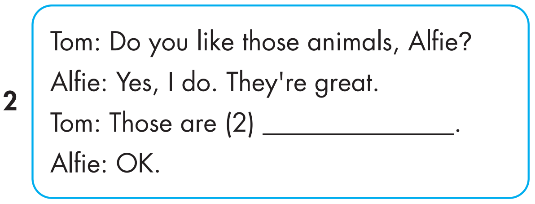 4
2
horses
snake
[Speaker Notes: Bấm vô chữ listen audio sẽ bật, muốn tắt bấm vô audio lần nữa]
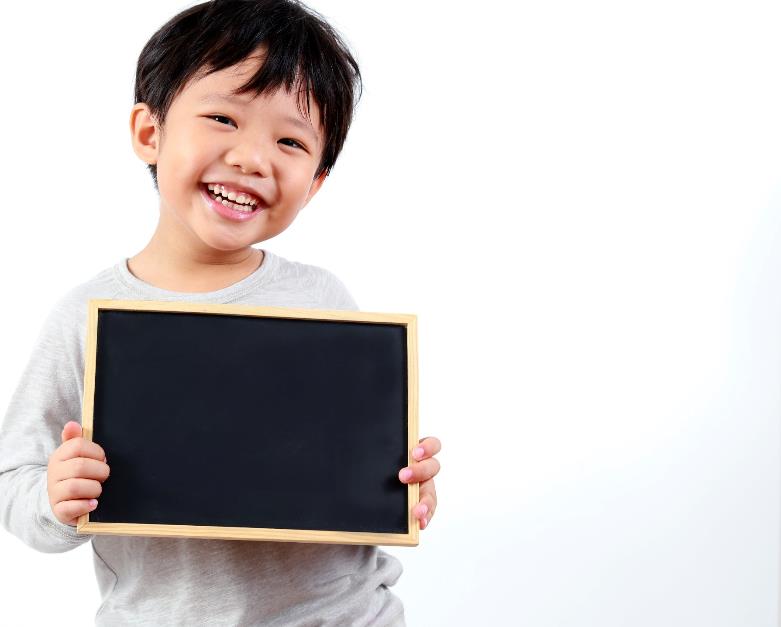 Practice
Extra Practice 
WB, P. 3
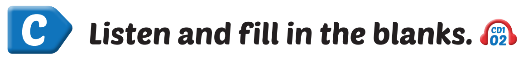 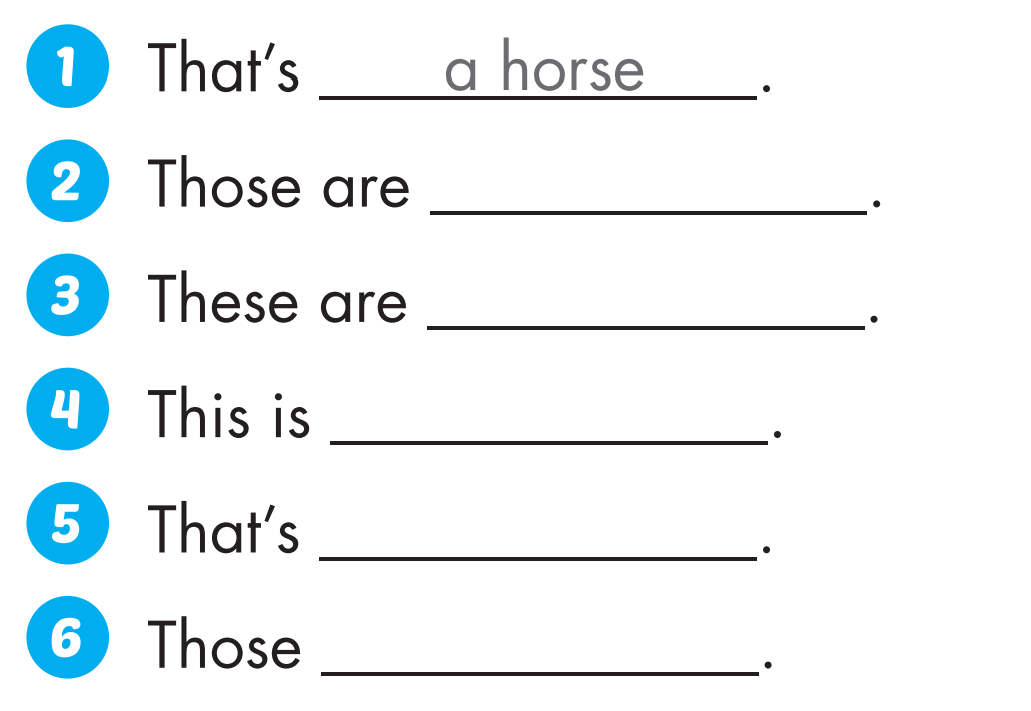 monkeys
snakes
a camel
a rhino
are hippos
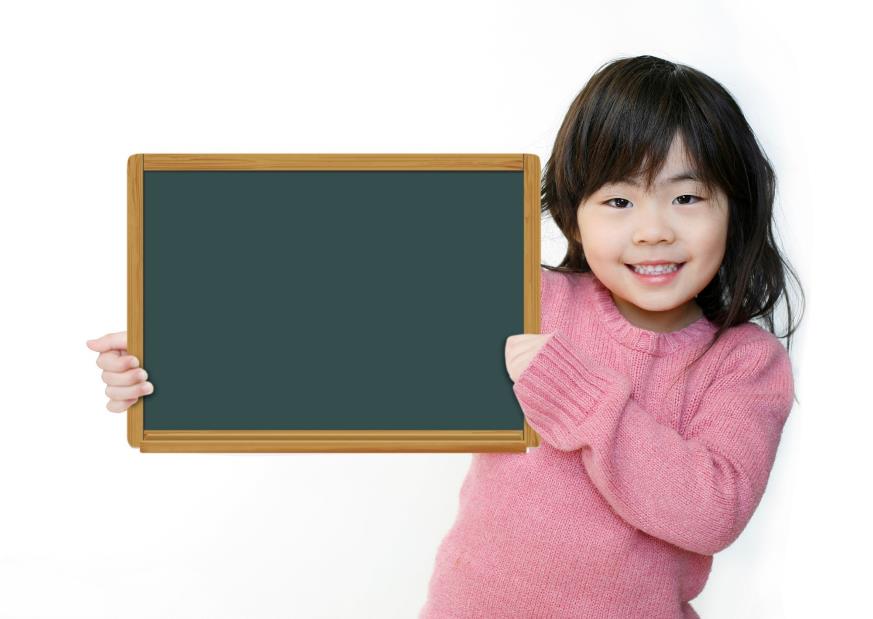 Production
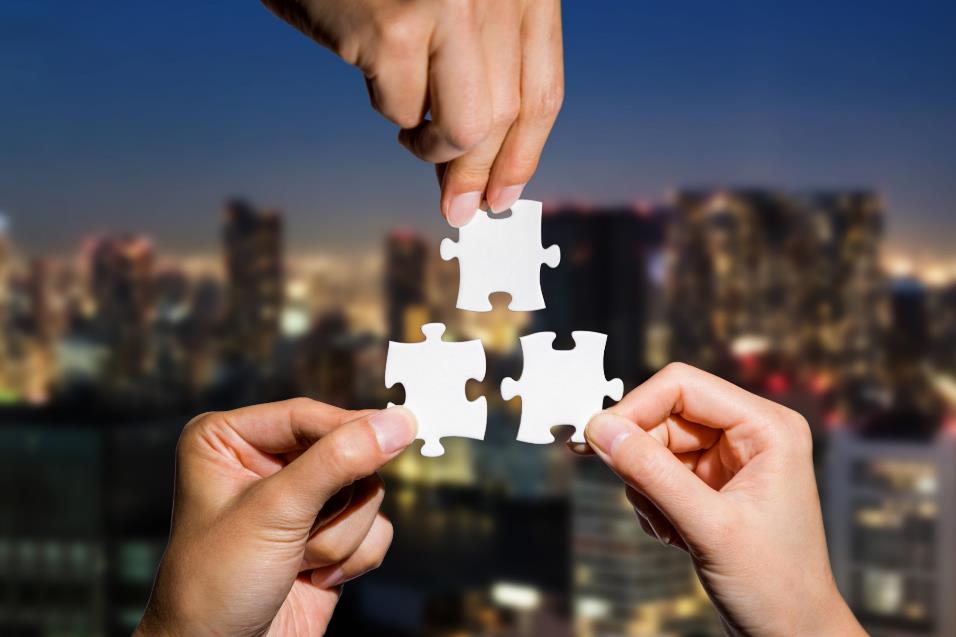 CONSOLIDATION
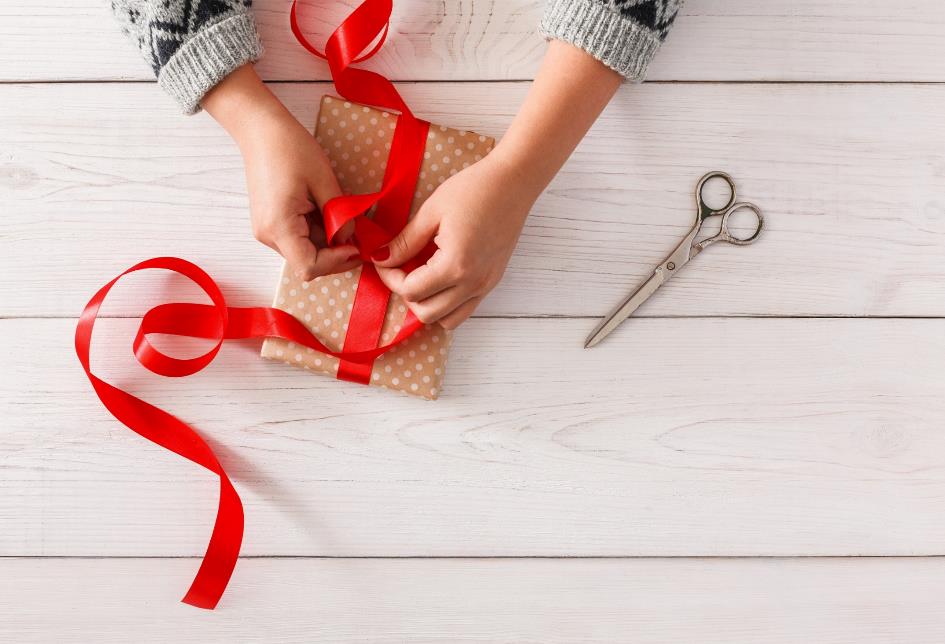 WRAP-UP
Structures/ Sentence patterns

This is a monkey. 
These are monkeys.
That's a snake. 
Those are snakes
Today’s lesson
Vocabularies

snake, monkey, horse, camel, hippo, rhino.
Phonics

Identify the /h/ sound and practice the conversations.
Homework
Practice the vocabularies and structure; and make sentences using them. 
Do the exercises in Tiếng Anh 4 i-Learn Smart Start WB (page 3)
Do the exercises in Tiếng Anh 4 i-Learn Smart Start Notebook (page 6)
Prepare the next lesson (page 8 SB)
Play the consolidation games in Tiếng Anh 4 i-Learn Smart Start DHA App on www.eduhome.com.vn
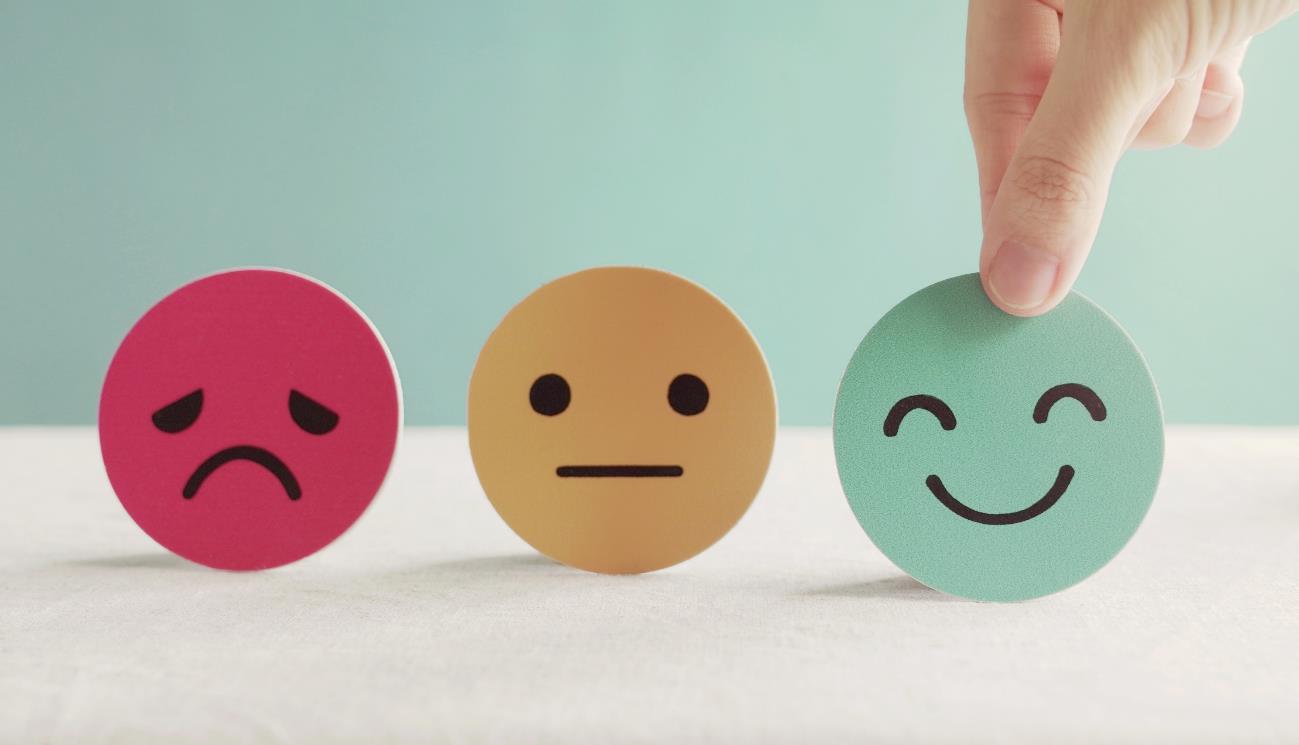 Lesson 3
Stay positive and have a nice day!